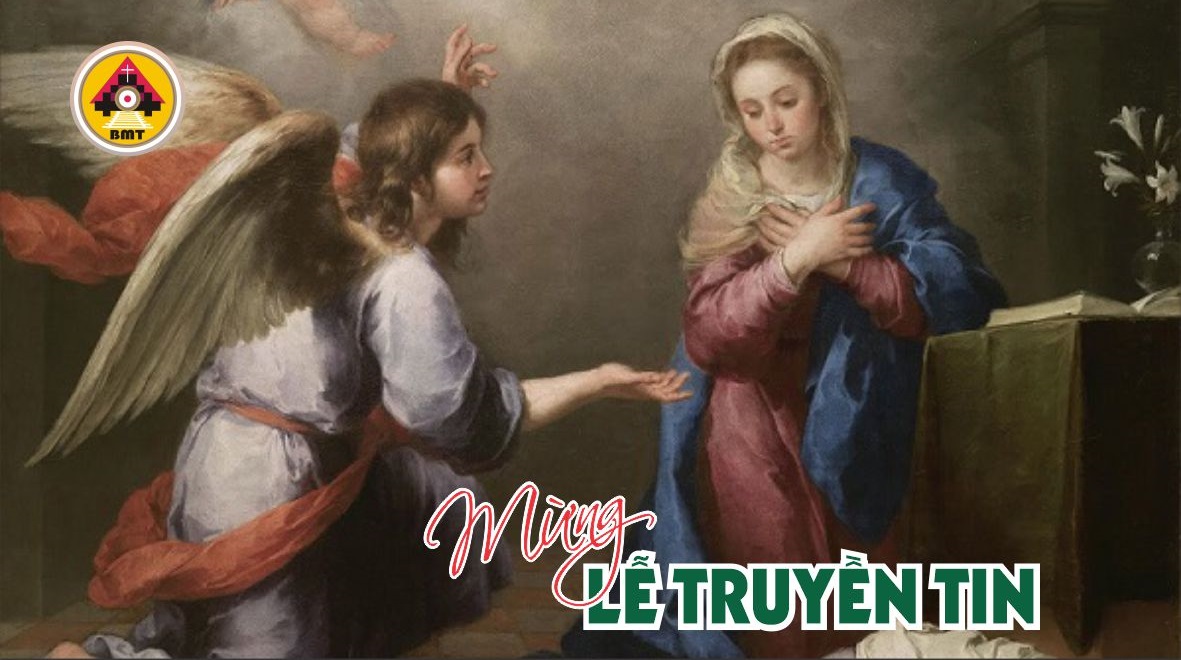 Ca Nhập Lễ
Khi đến trong thế gian, Chúa phán: Lạy Chúa, đây Con đến để thi hành thánh ý Chúa.
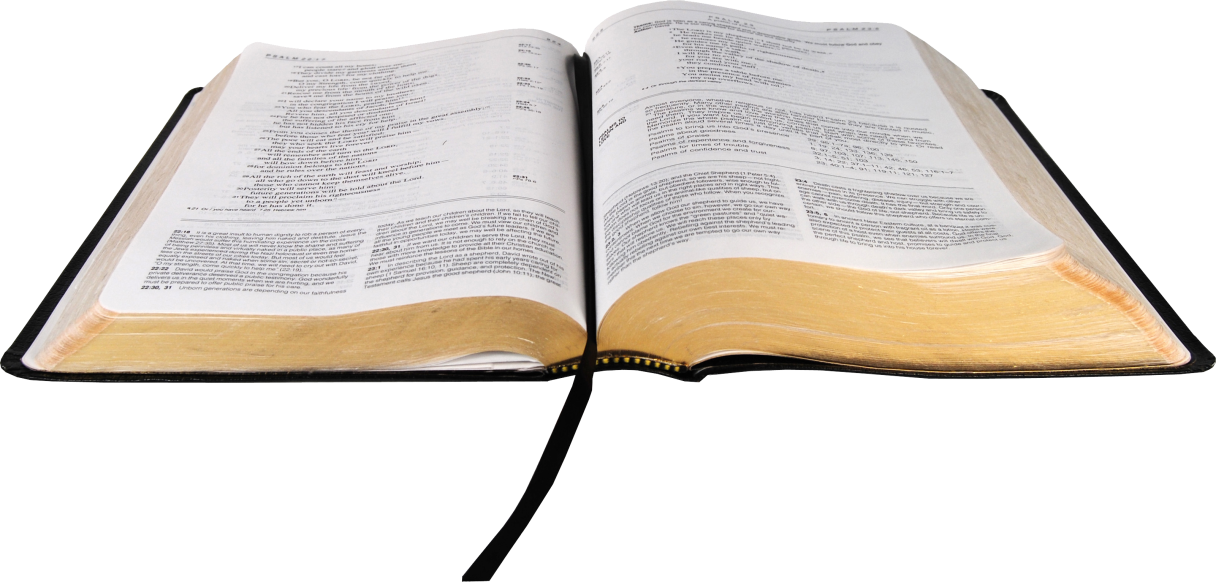 Bài đọc 1:   Is 7, 10-14
Trích sách Tiên tri Isaia.
“Này trinh nữ sẽ thụ thai”.
ĐÁP CA:
Tv 39, 7-8a. 8b-9. 10. 11
Ðáp: Lạy Chúa, này con xin đến để thực thi ý Chúa
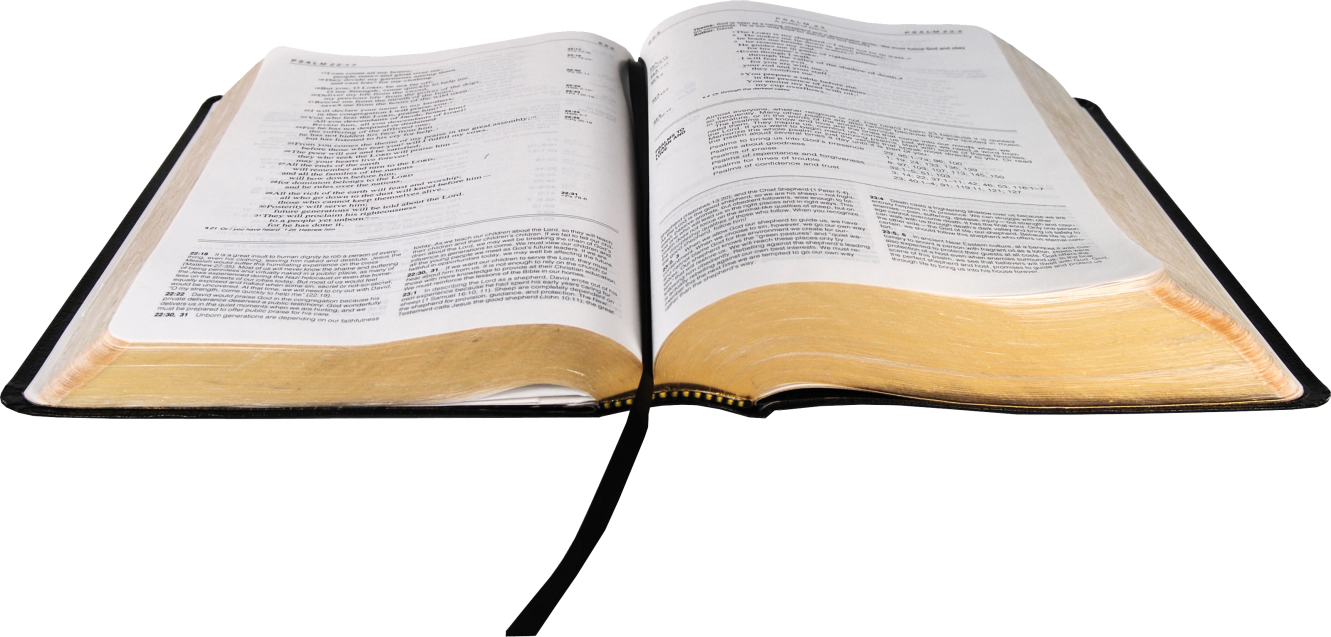 Bài đọc 2 Dt 10, 4-10
“Ở đoạn đầu cuốn sách đã viết về tôi là, lạy Chúa, tôi thi hành thánh ý Chúa”.
Câu Xướng Trước Phúc Âm:
Ngôi Lời đã hoá thành nhục thể, và Người đã cư ngụ giữa chúng ta, và chúng ta đã nhìn thấy vinh quang của Người.
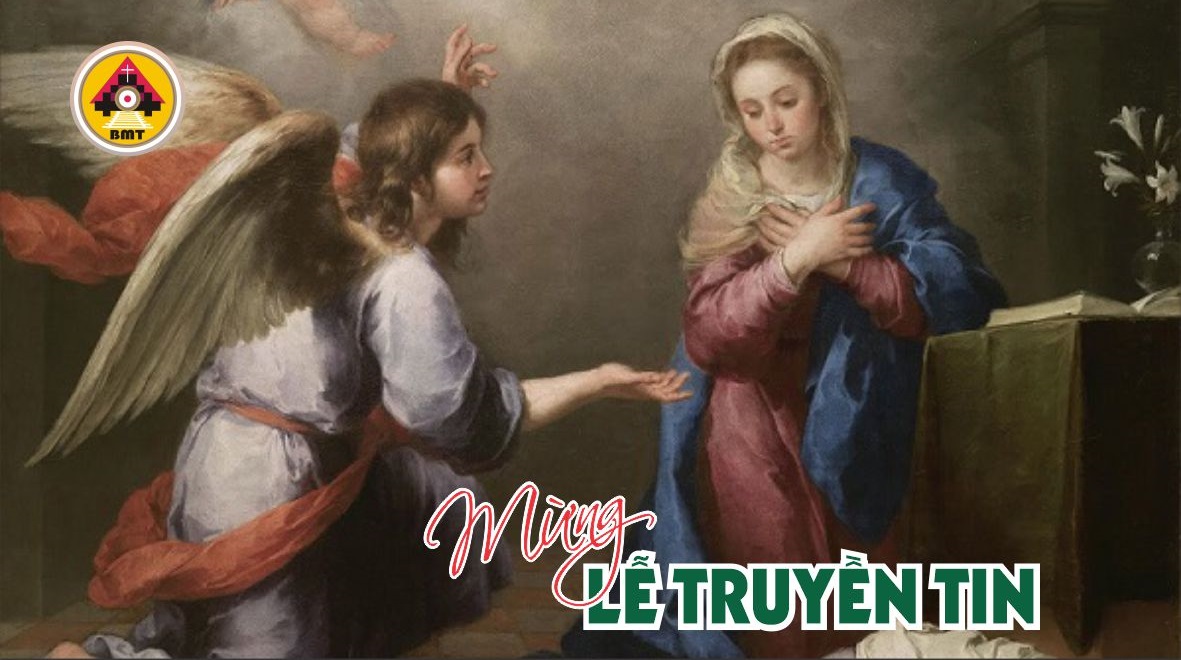 PHÚC ÂM: Lc 1, 26-38
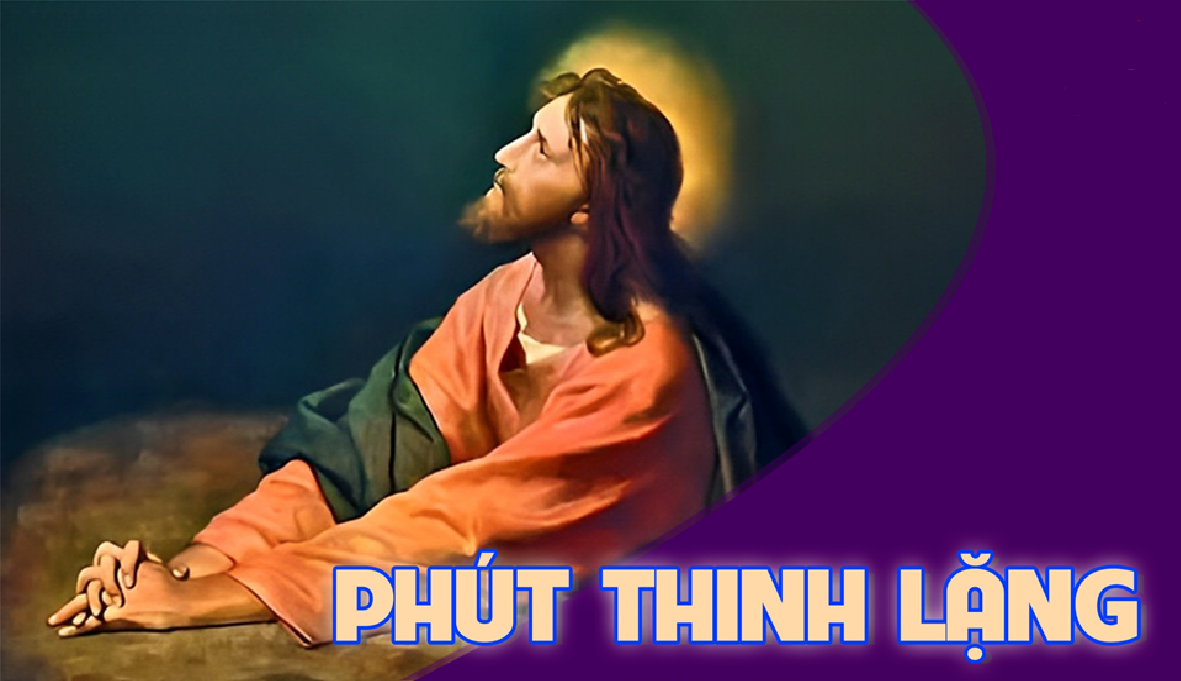 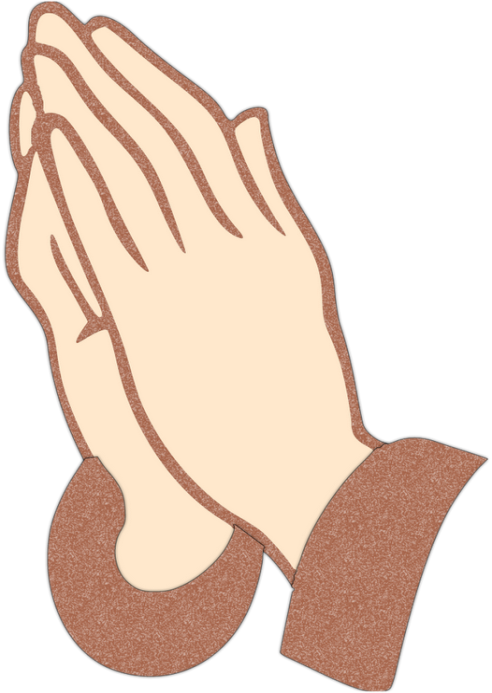 LỜI NGUYỆN TÍN HỮU
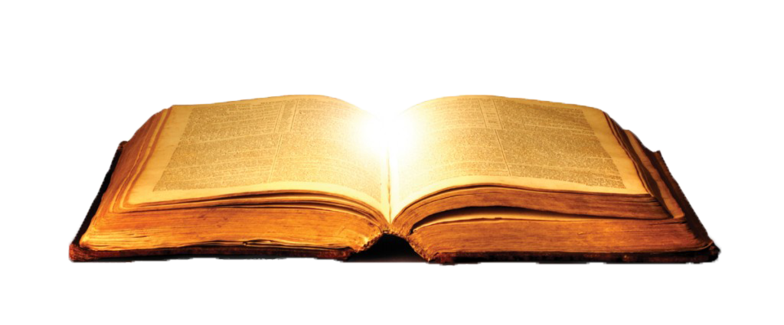 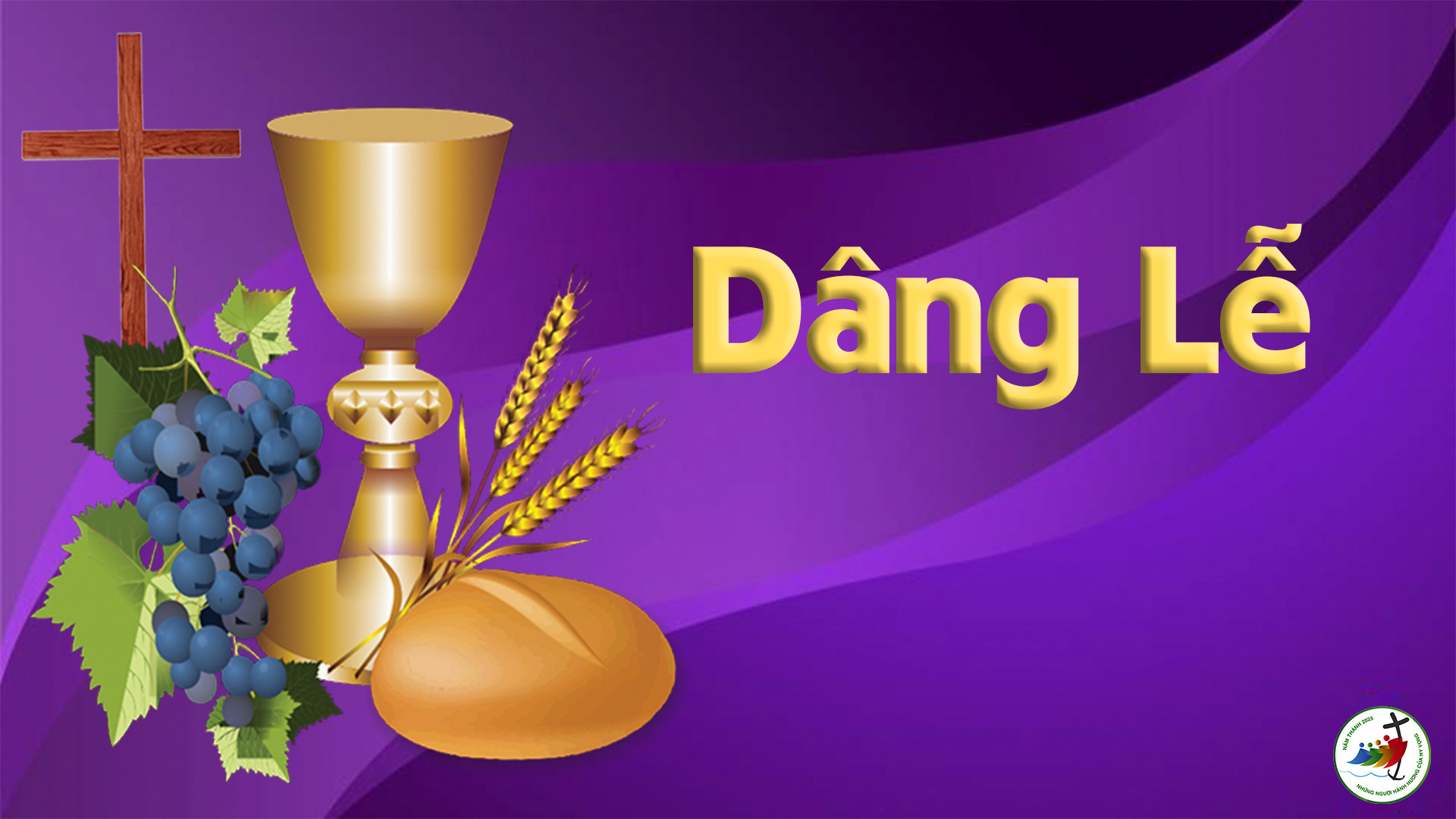 Ca Hiệp Lễ
Này đây trinh nữ sẽ thụ thai và sinh một con trai, đặt tên là Emmanuen..
Ca Kết Lễ
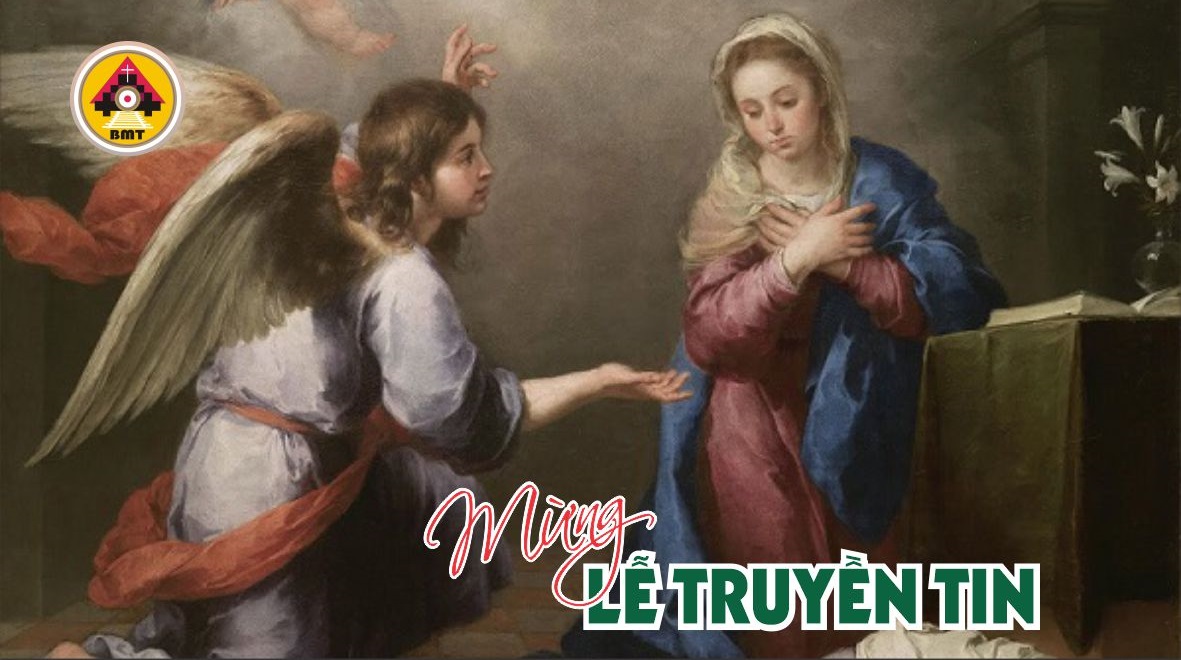